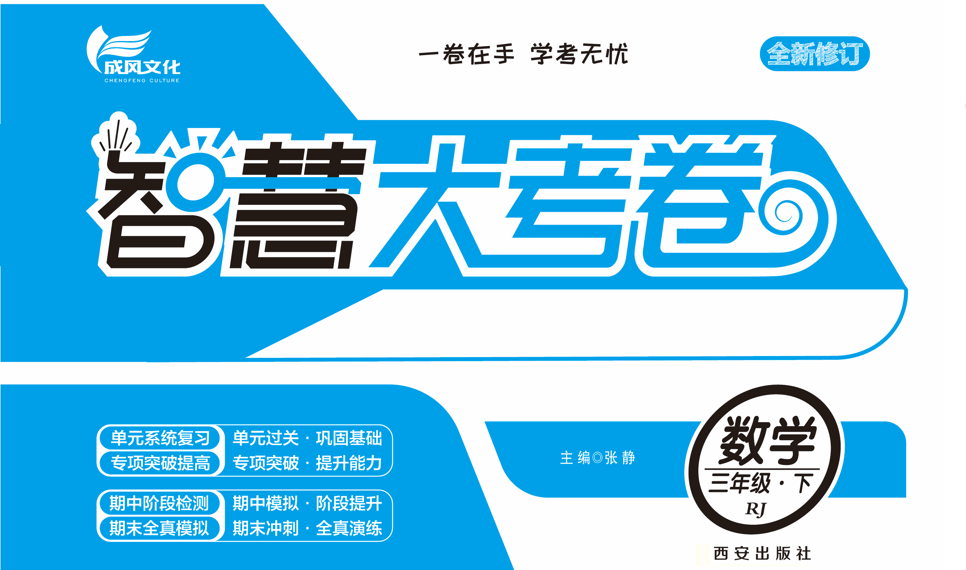 3  人数下大考卷教用
期末综合模拟冲刺卷
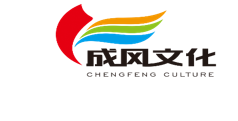 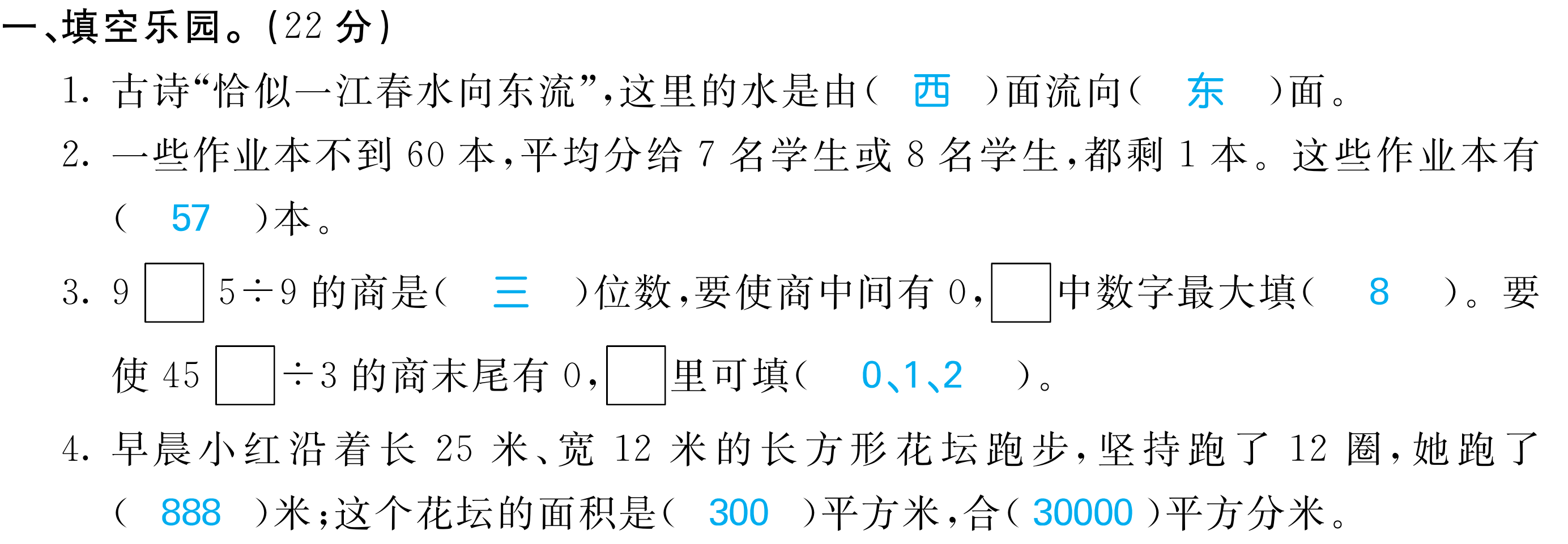 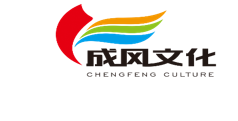 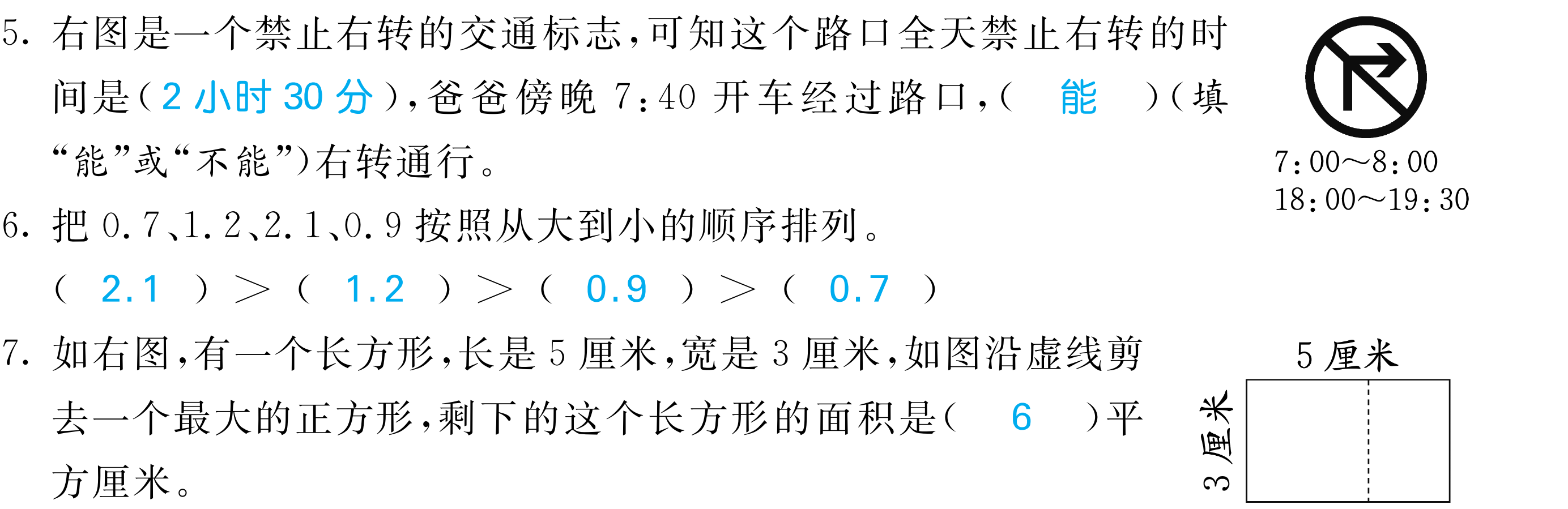 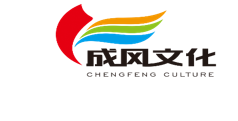 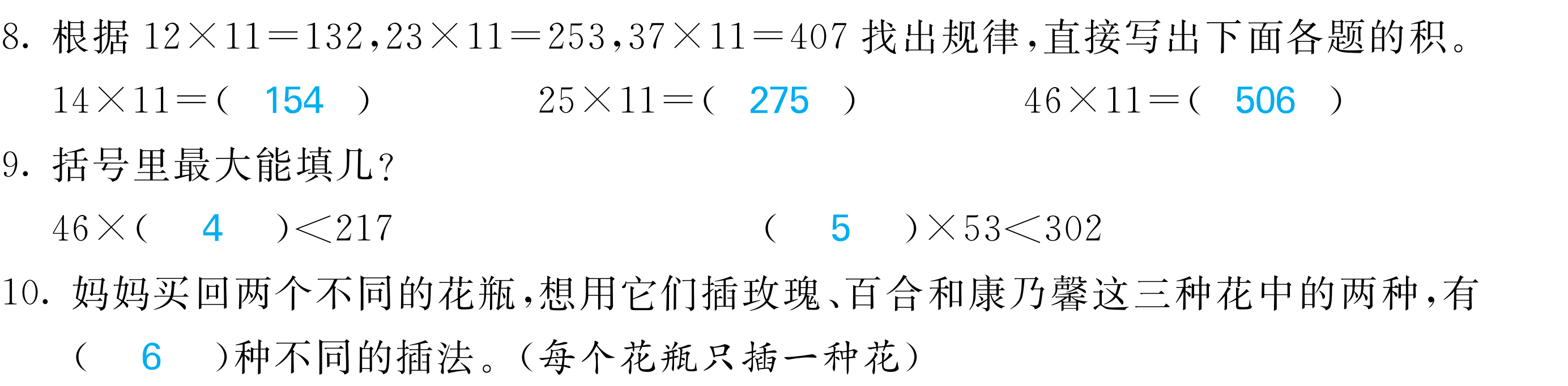 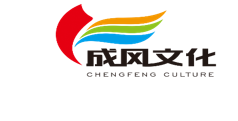 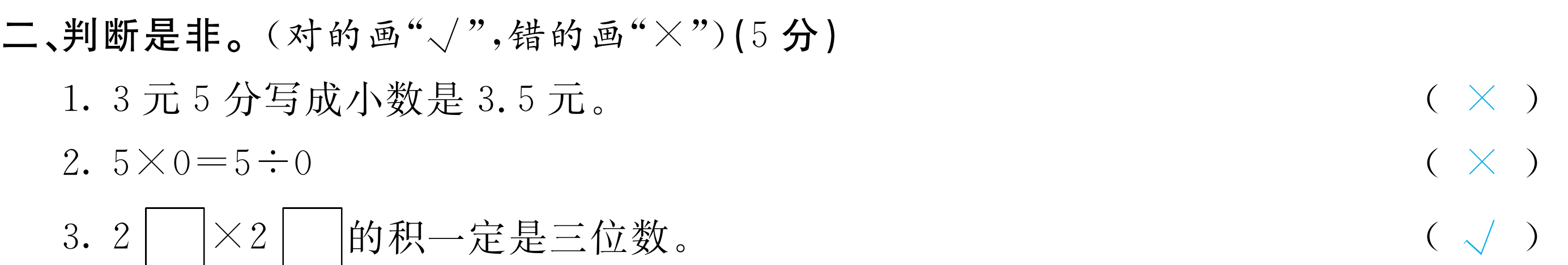 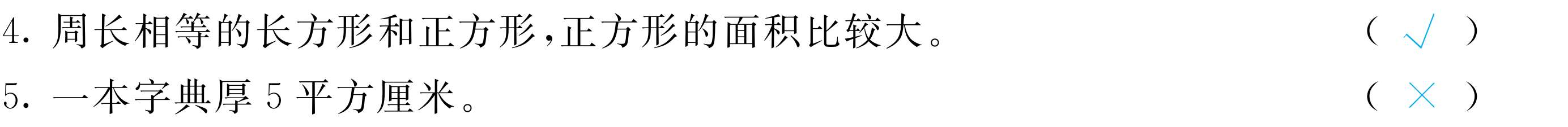 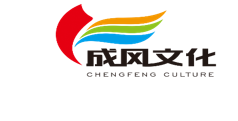 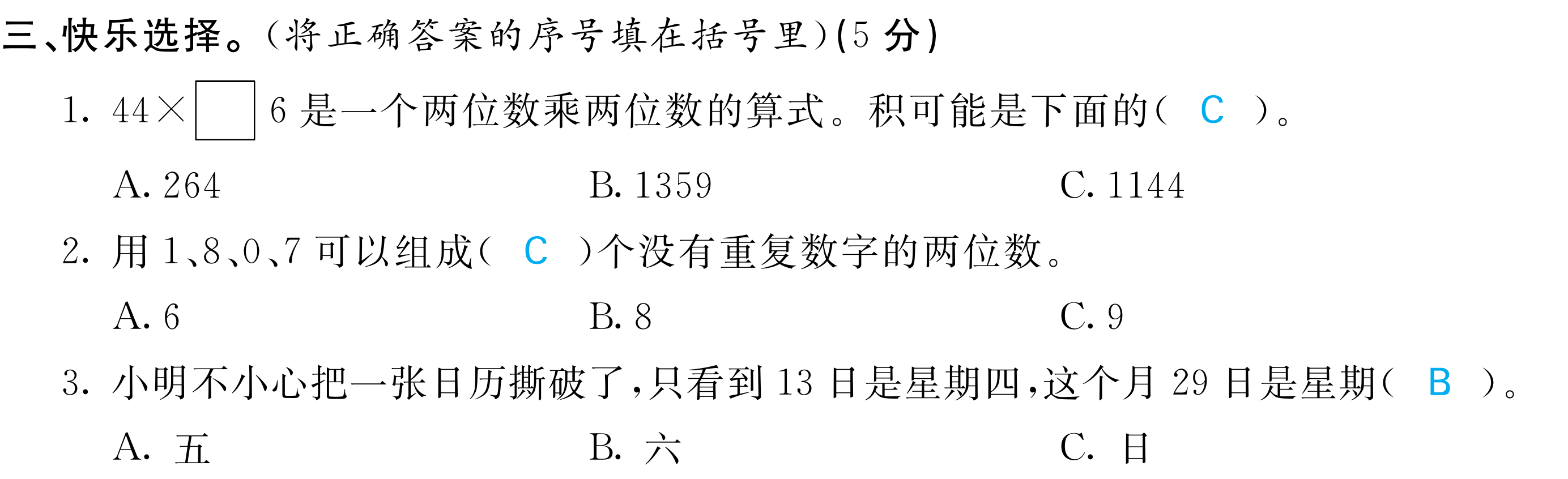 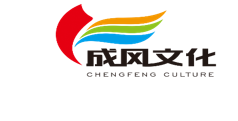 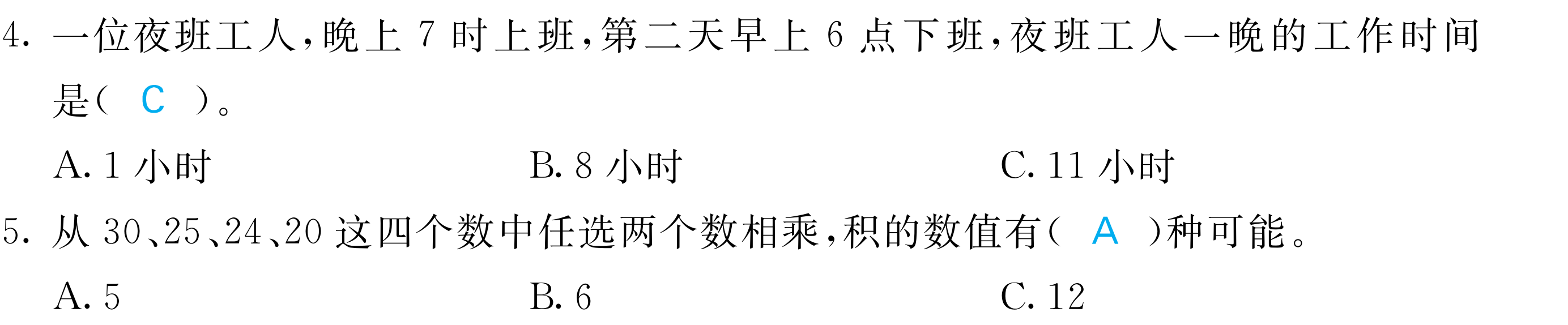 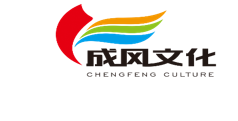 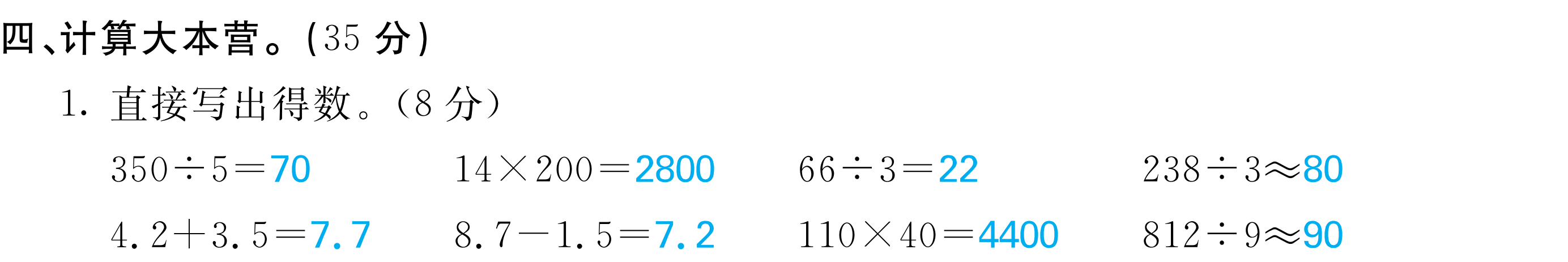 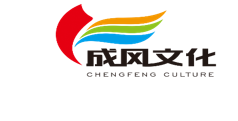 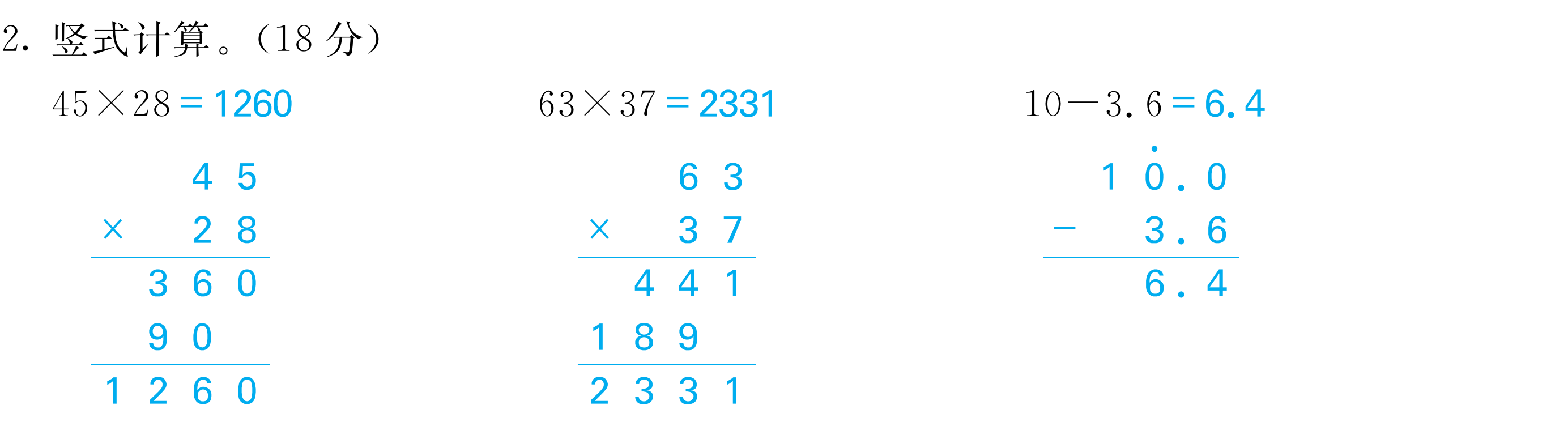 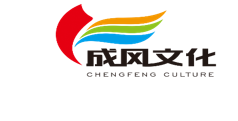 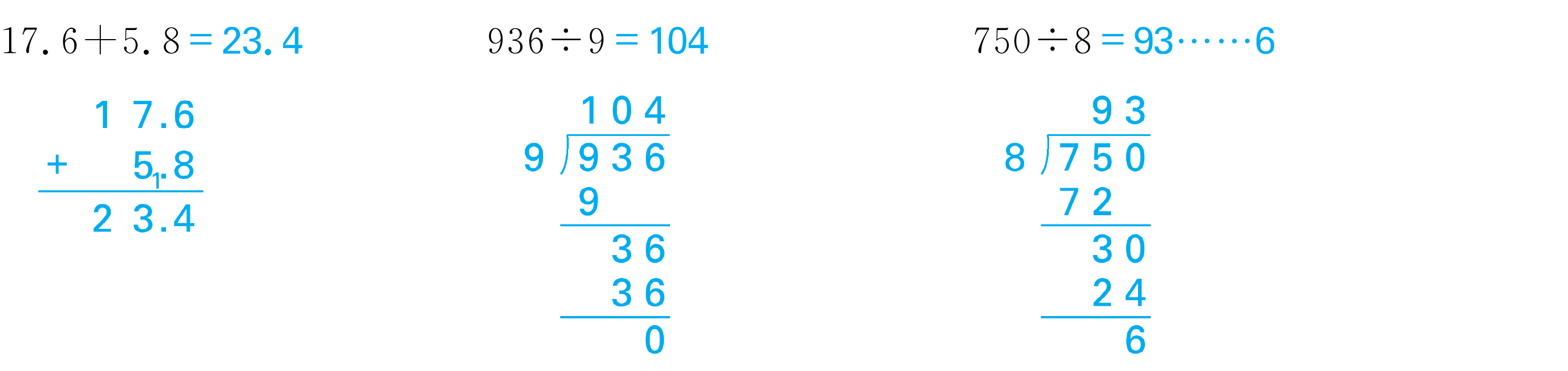 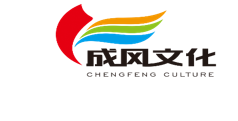 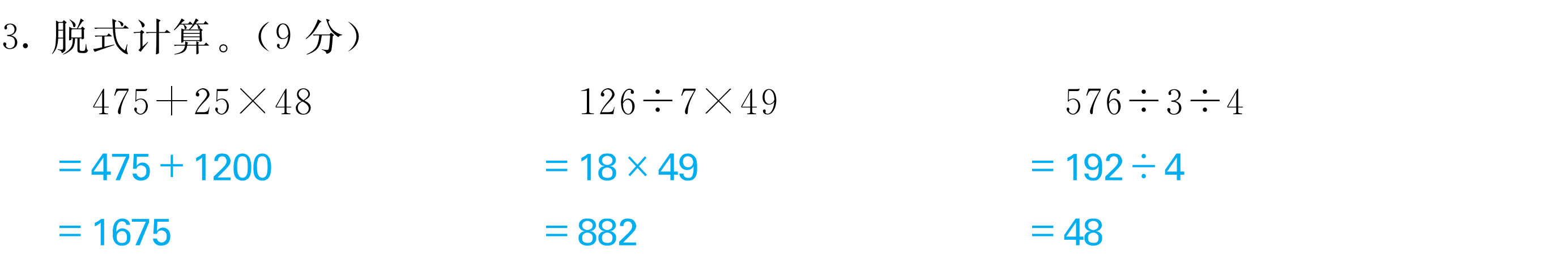 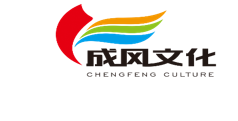 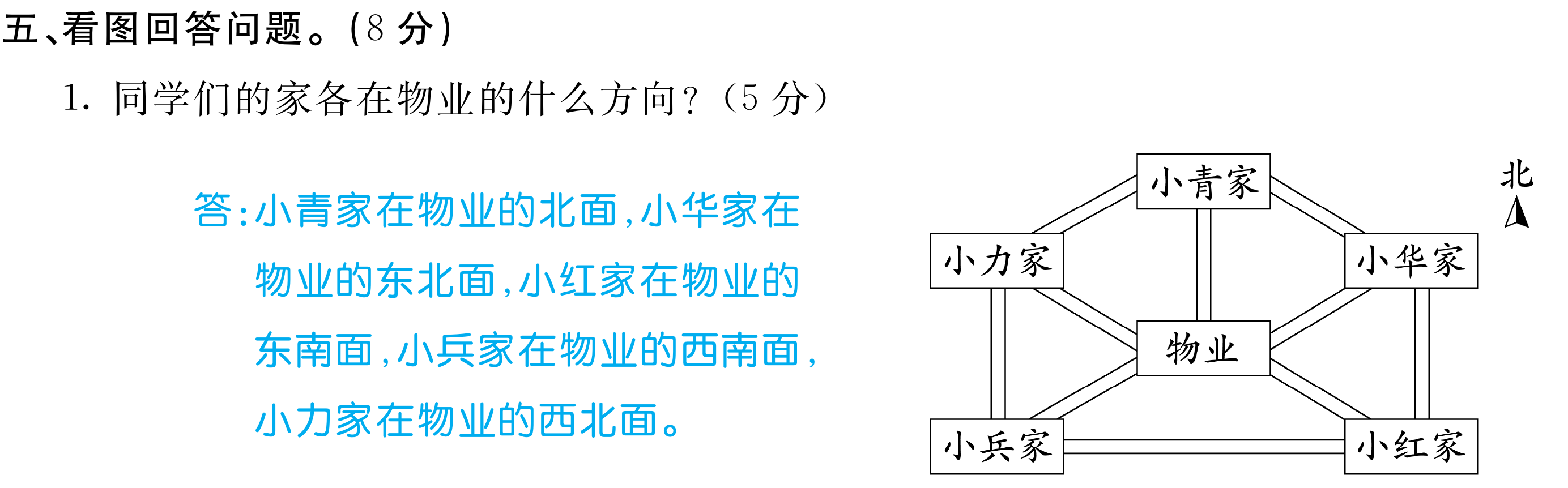 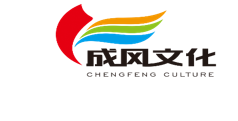 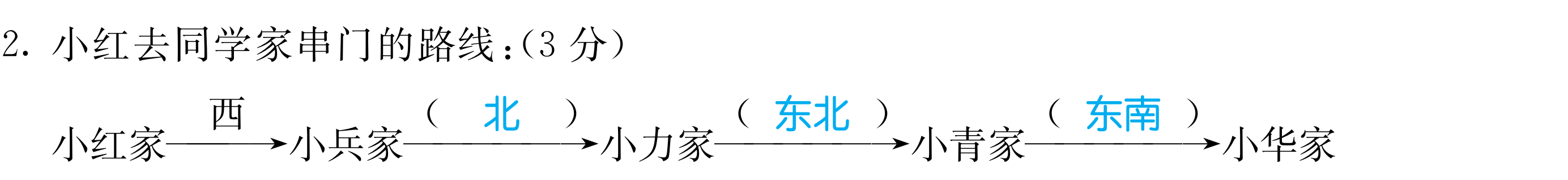 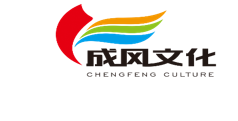 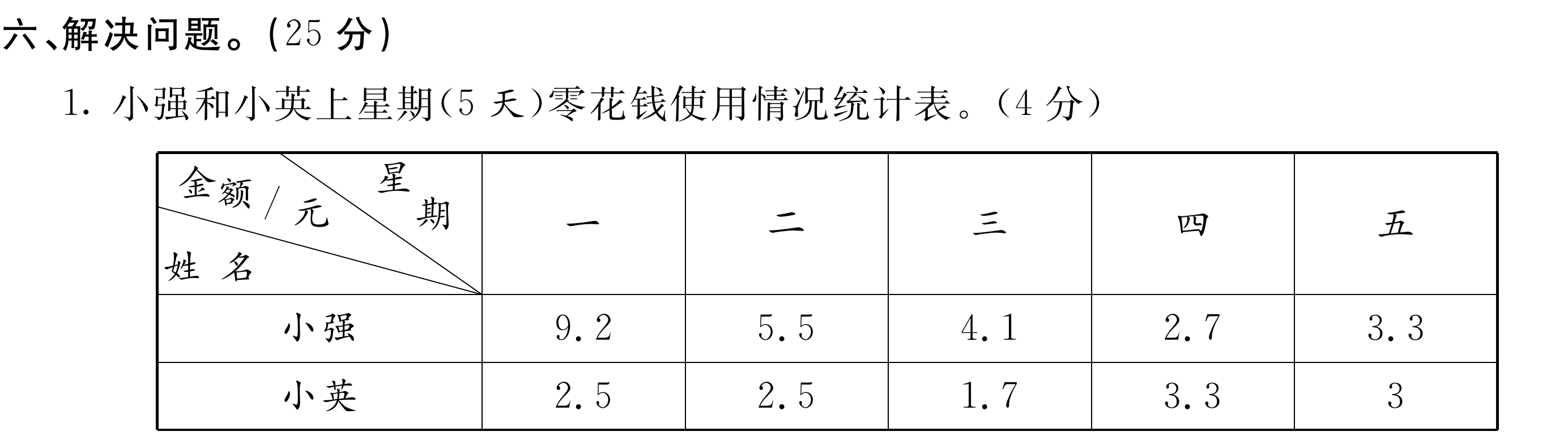 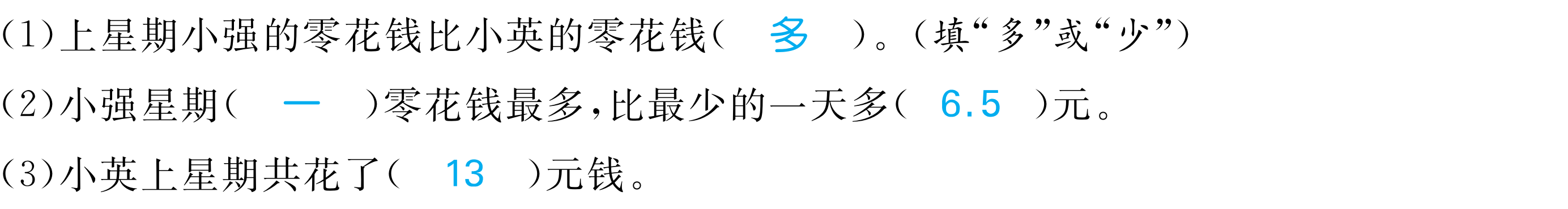 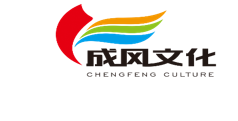 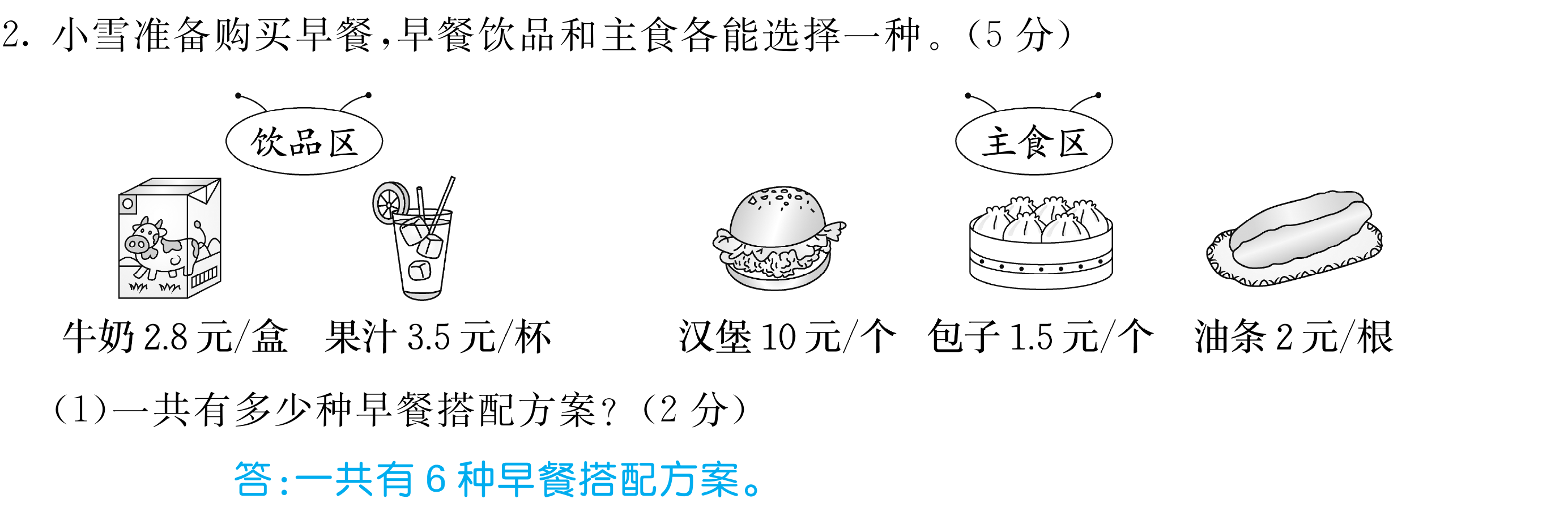 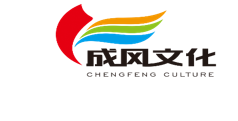 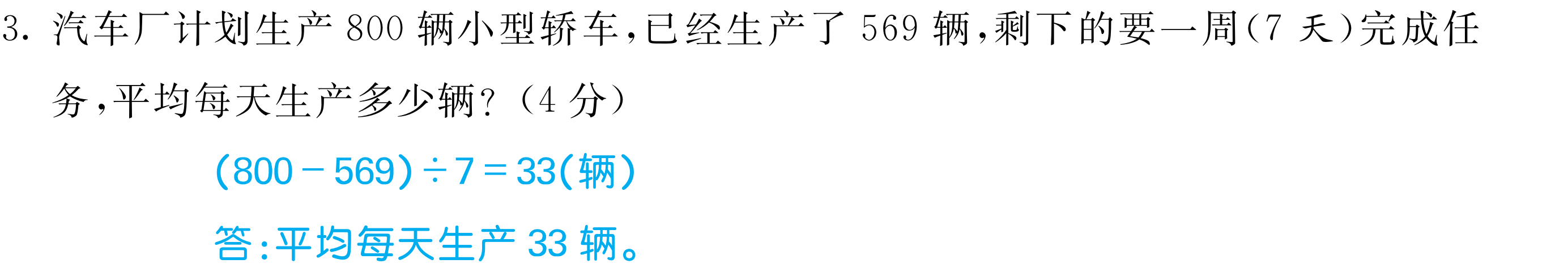 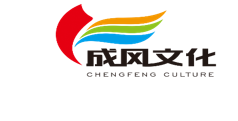 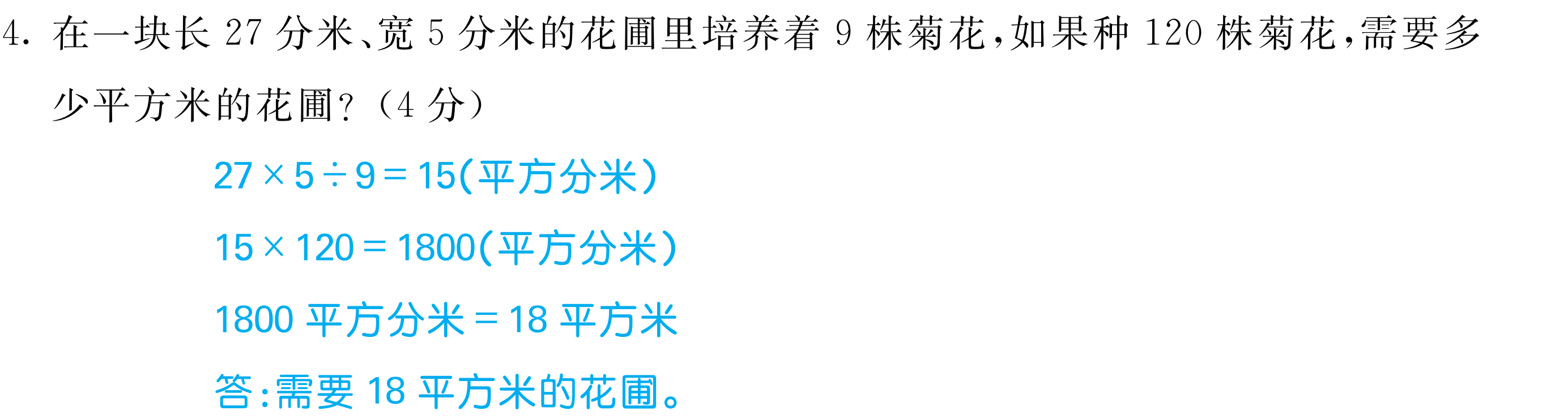 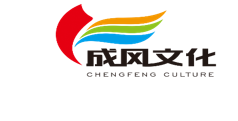 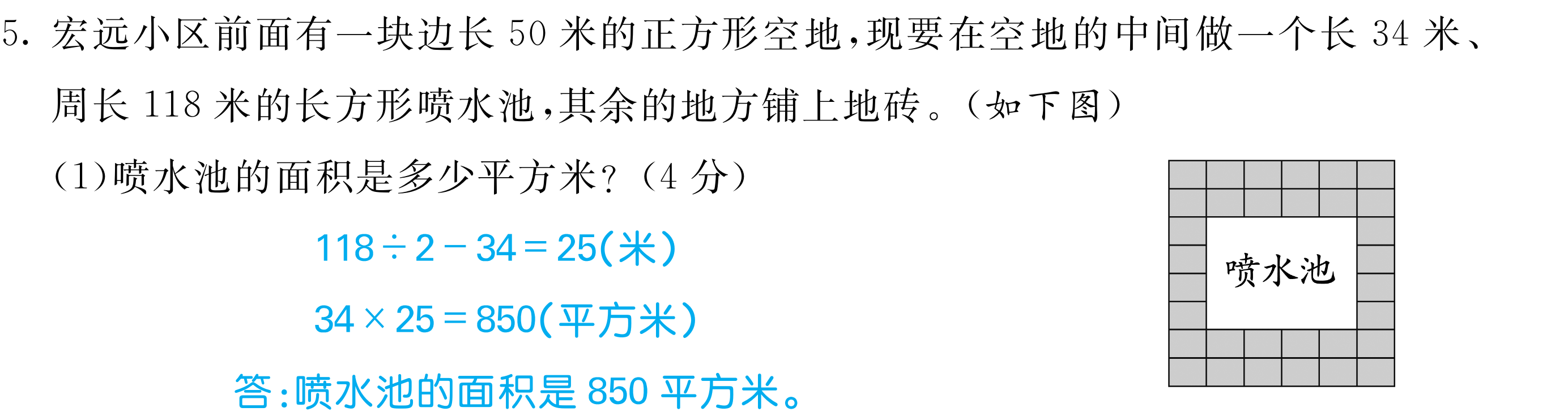 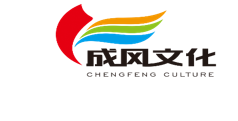 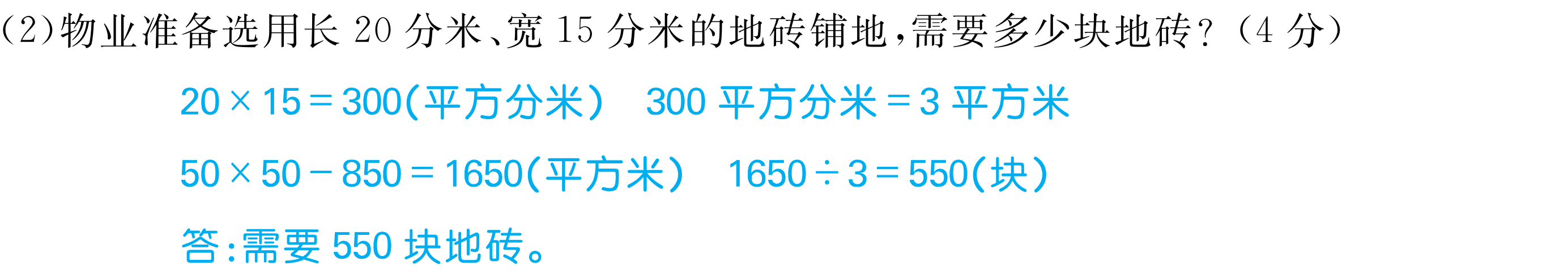 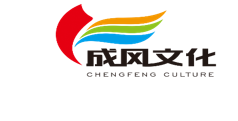 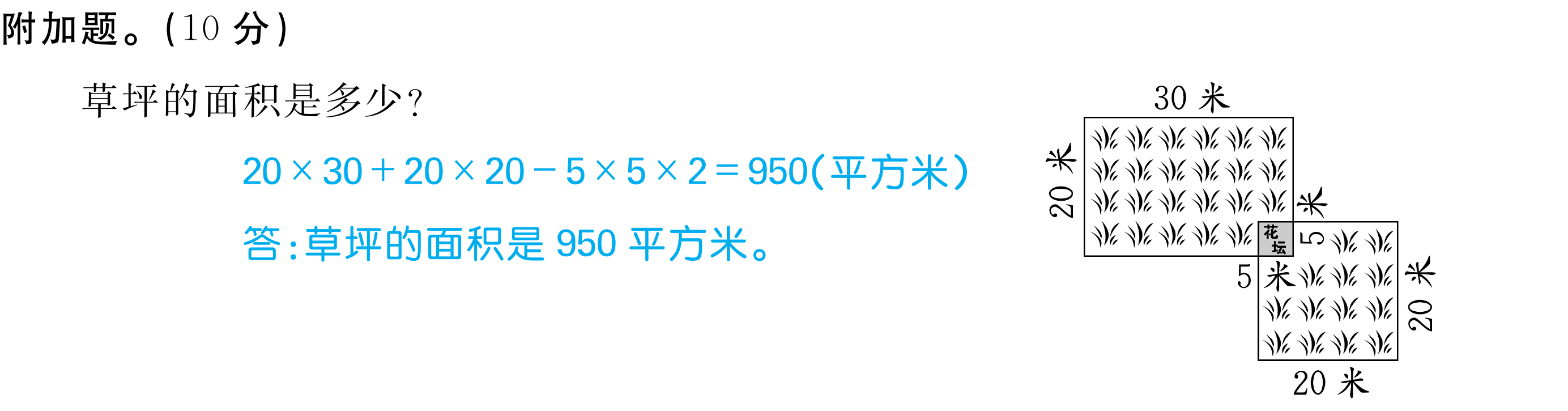 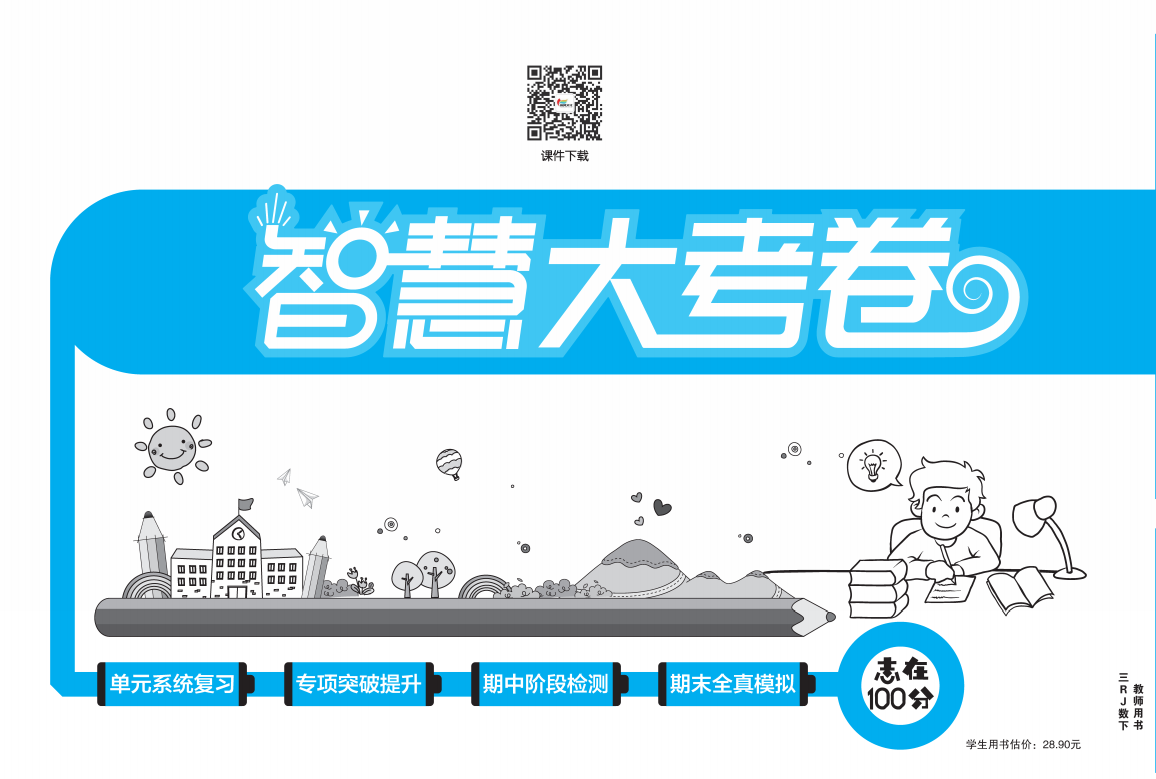